TIẾNG VIỆT 1
Tập 2
Tuần 24
Bài 127: oang - oac
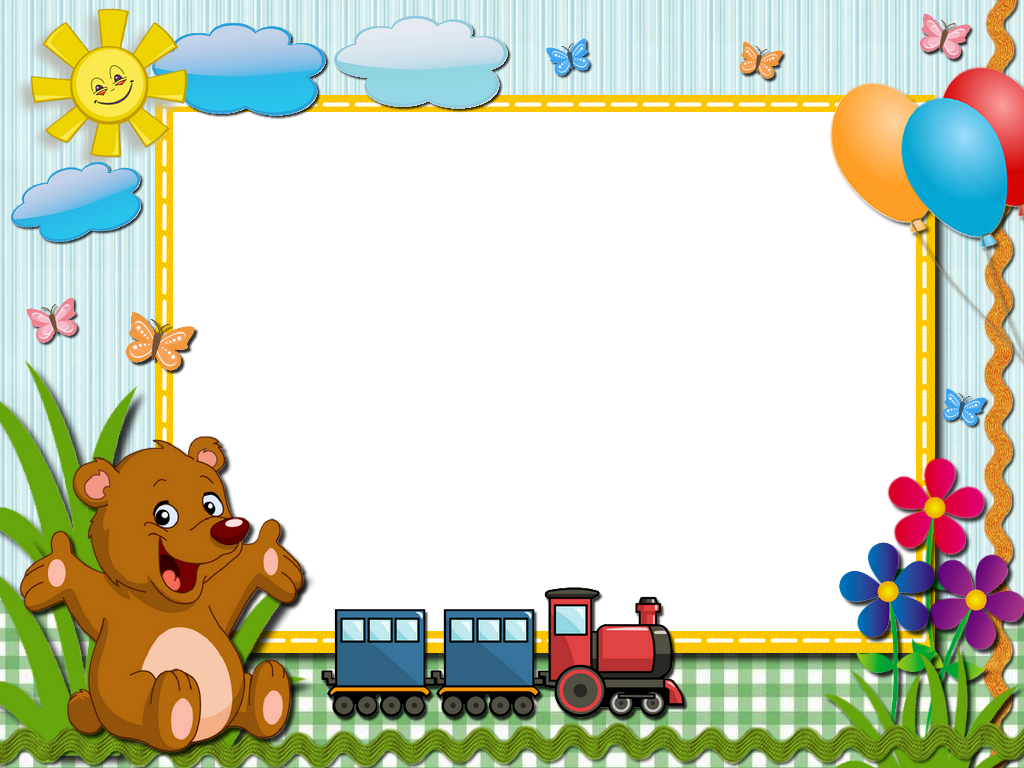 KHỞI ĐỘNG
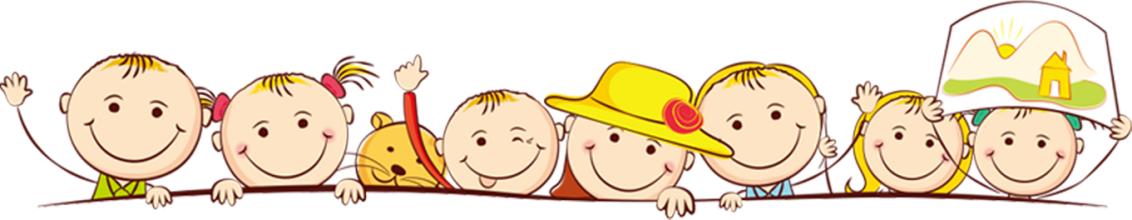 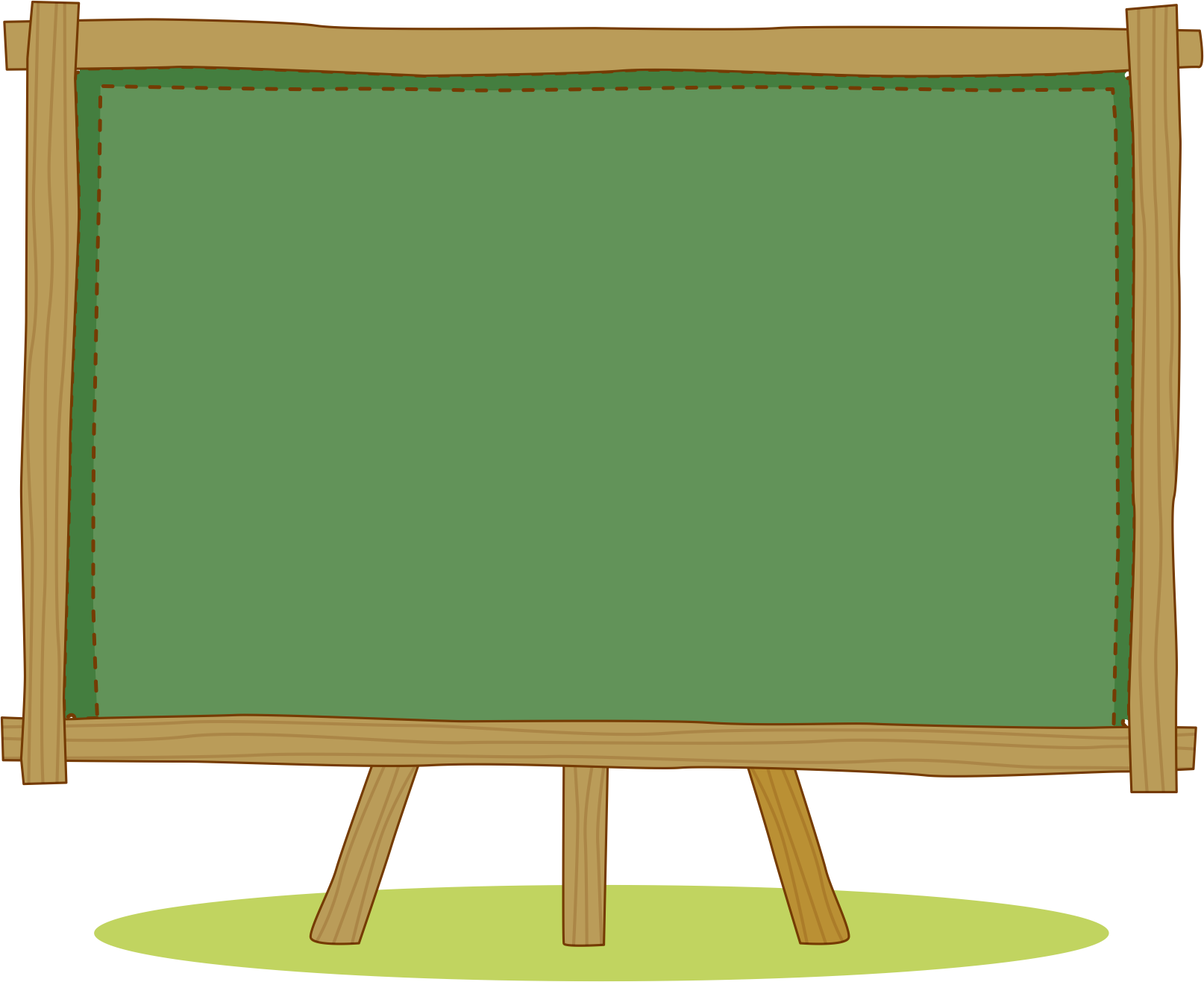 Bài 127: oang - oac
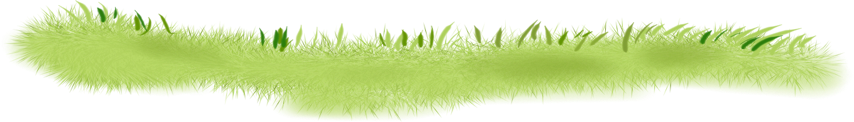 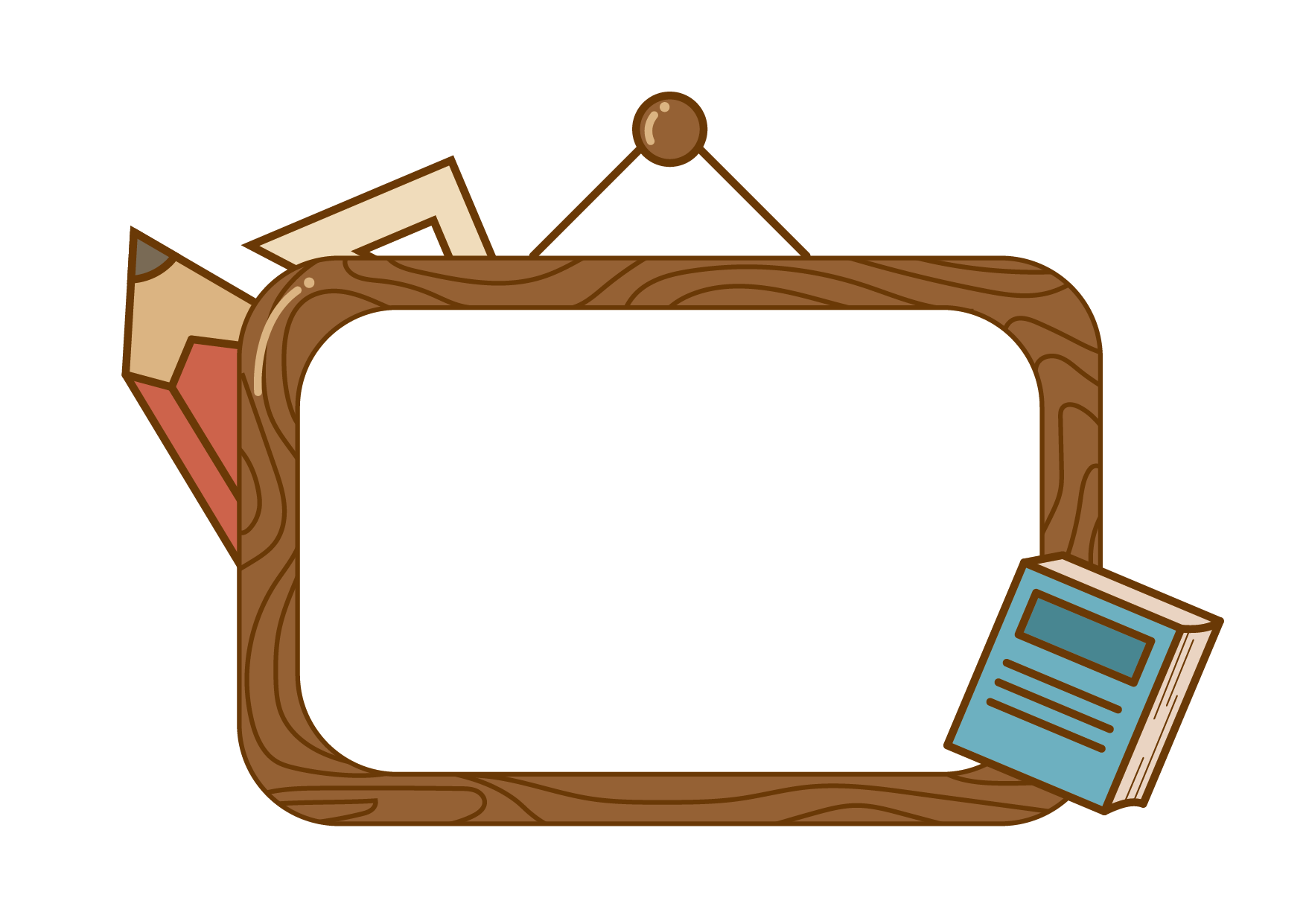 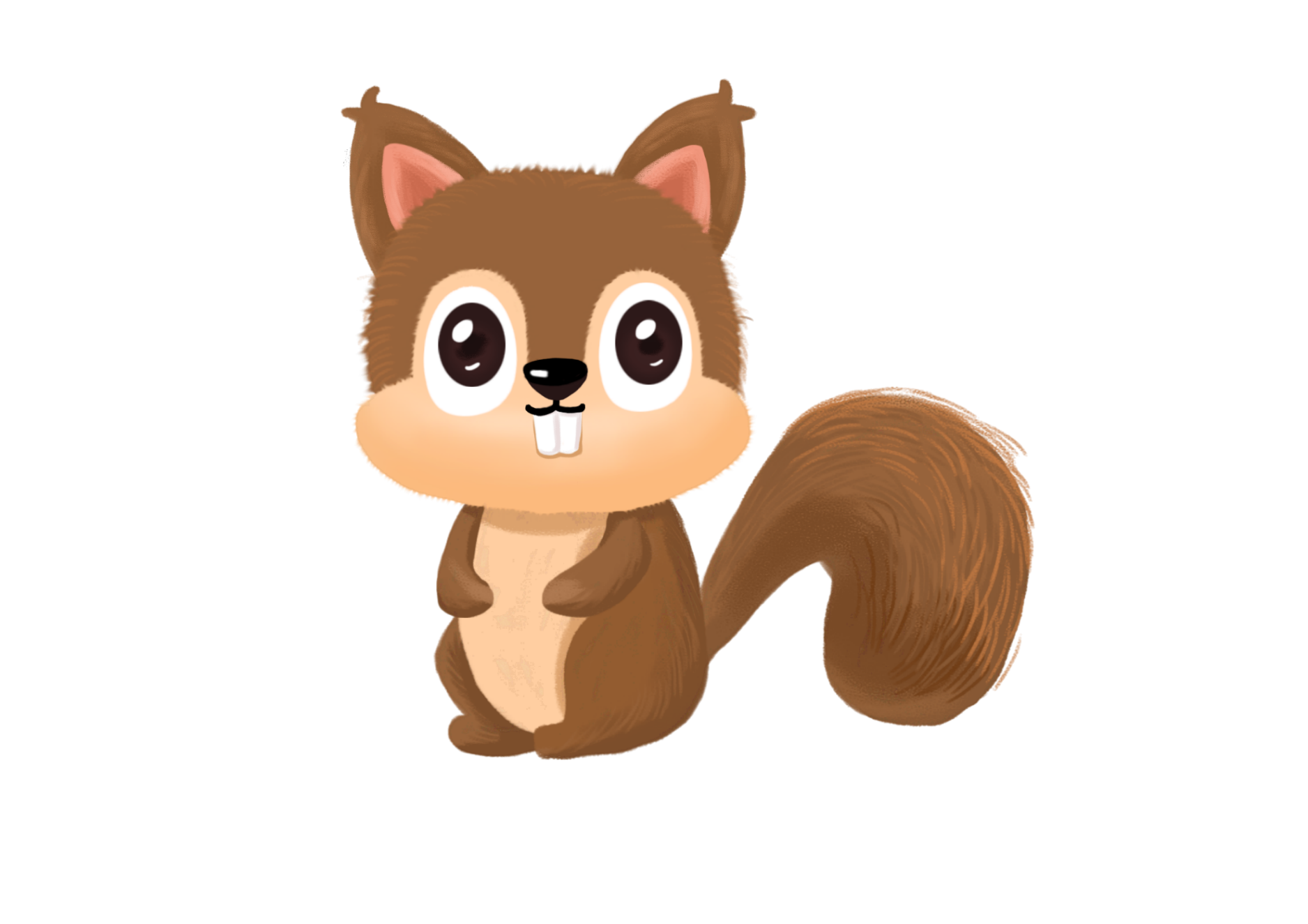 LÀM QUEN
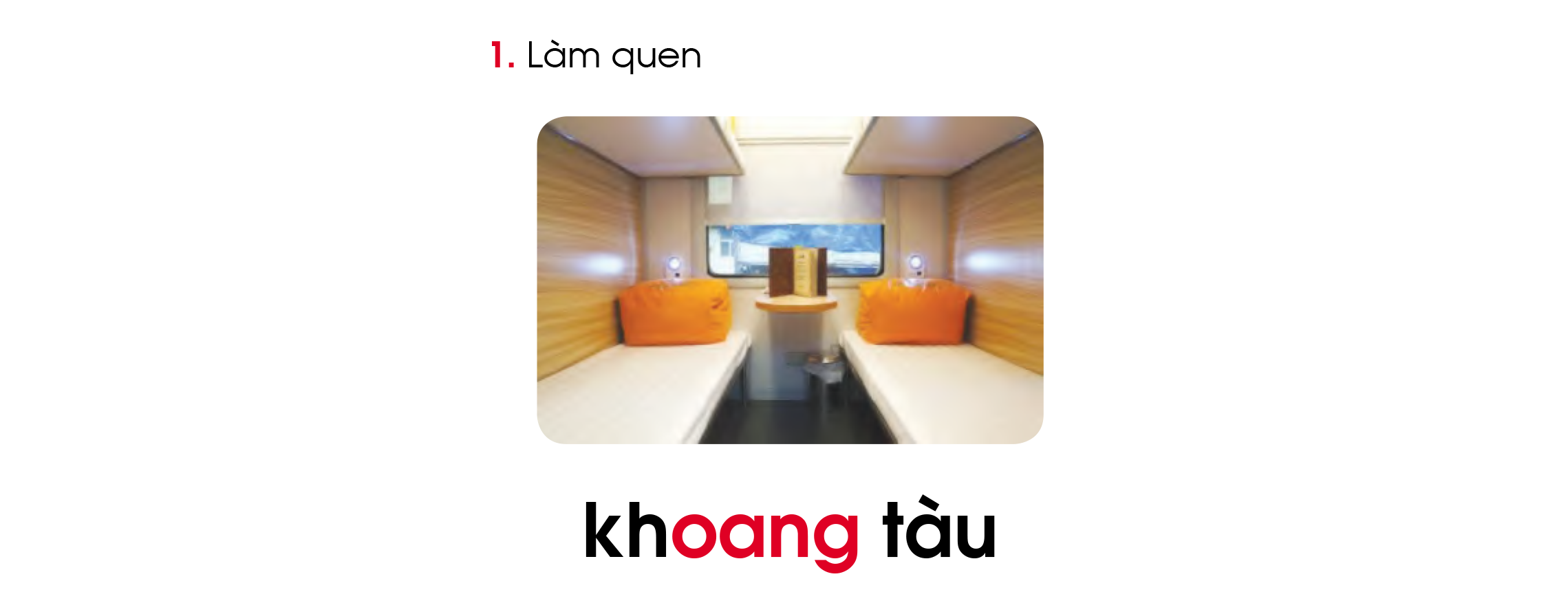 oang
o
ng
a
khoang tàu
oang
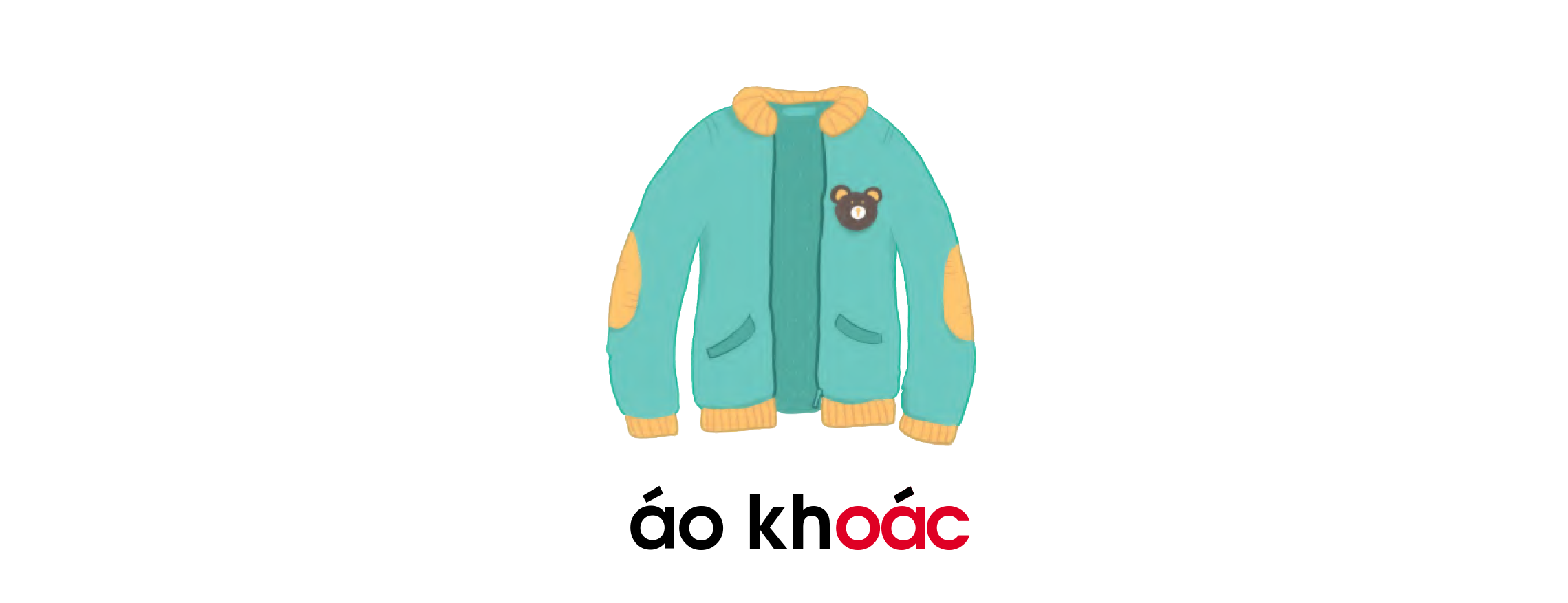 oac
o
c
a
áo khoác
oac
So sánh
oac
oang
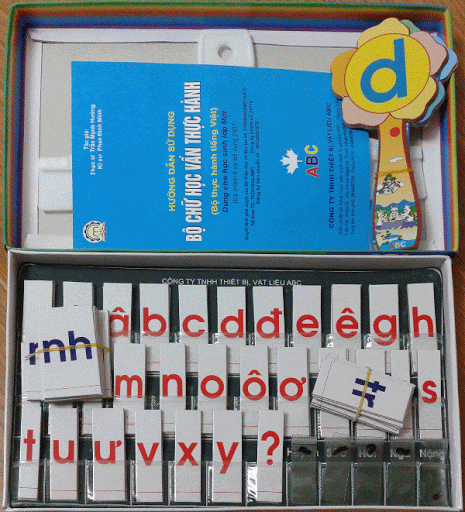 oang
khoang
oac
khoác
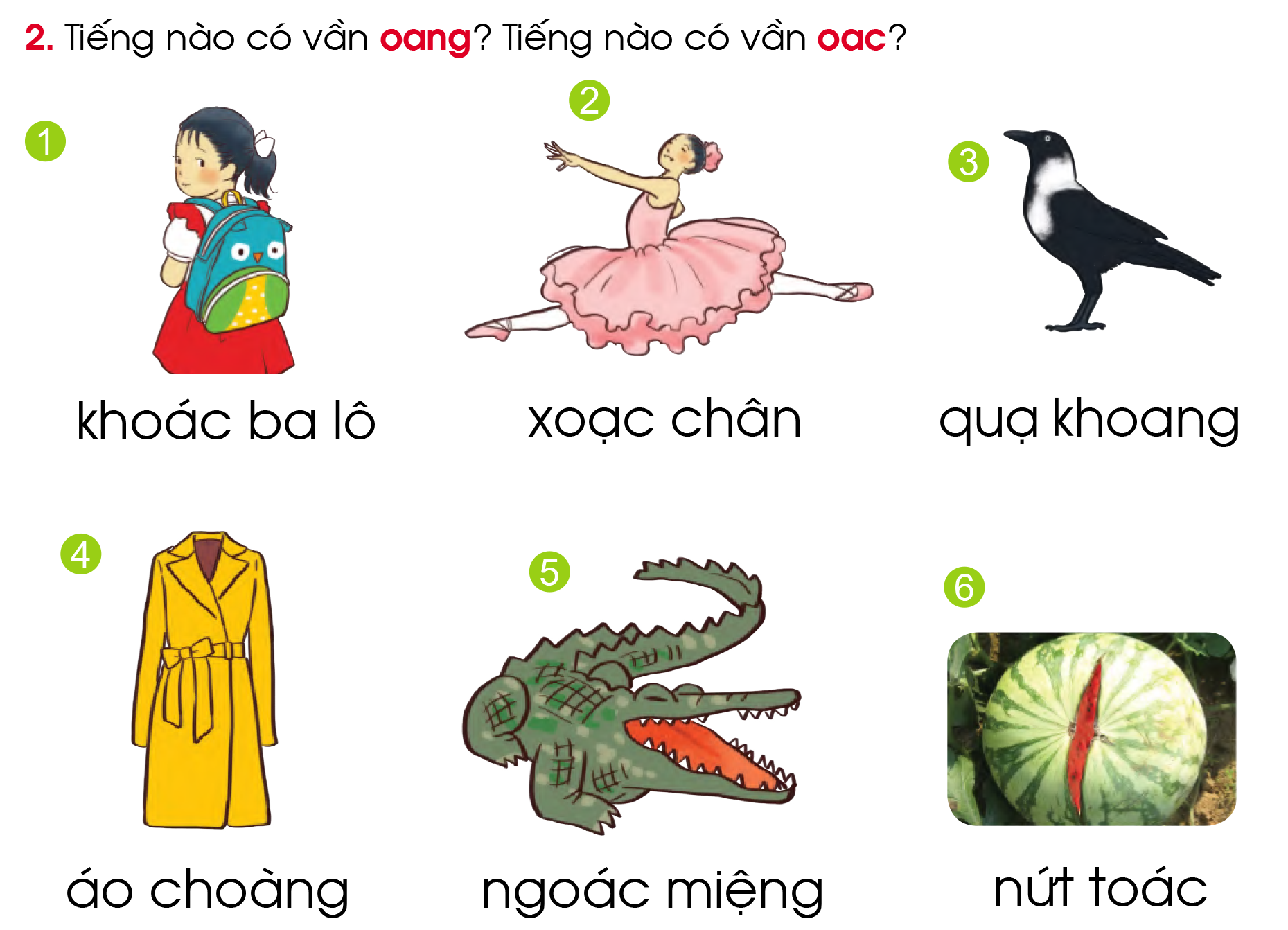 Tìm tiếng ngoài bài có vần:
oang
oac
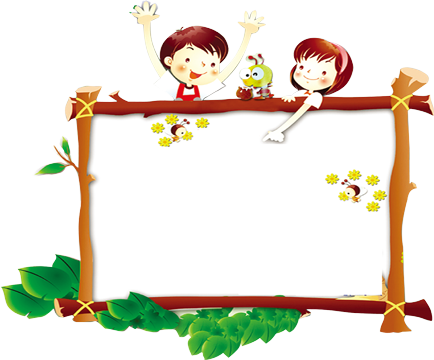 TẬP ĐỌC
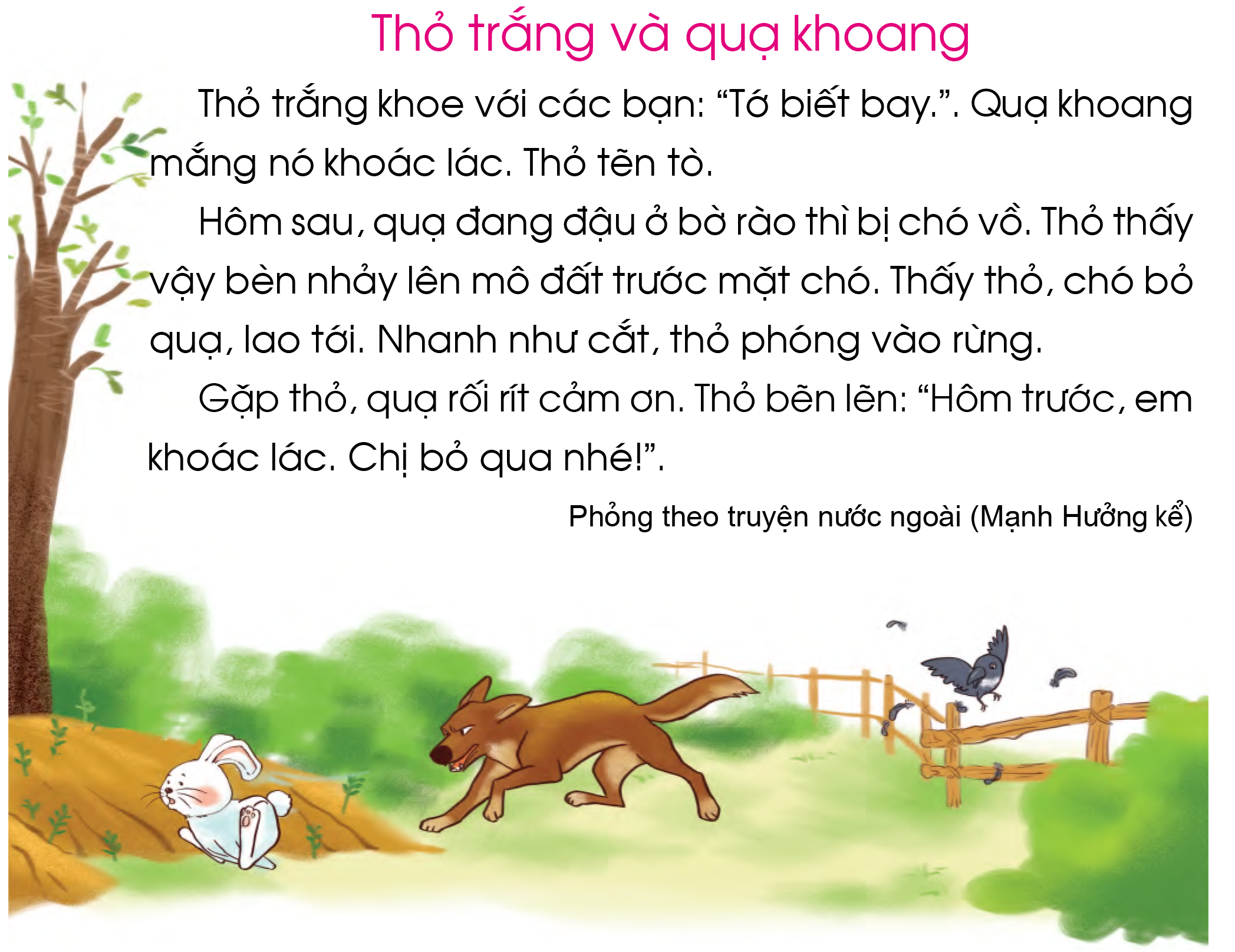 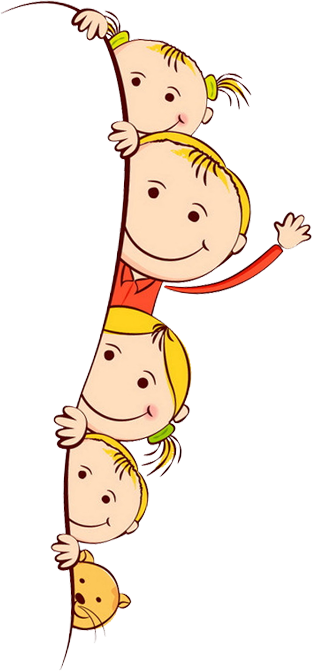 quạ khoang
Khoác lác
tẽn tò
nhảy lên
nhanh như cắt
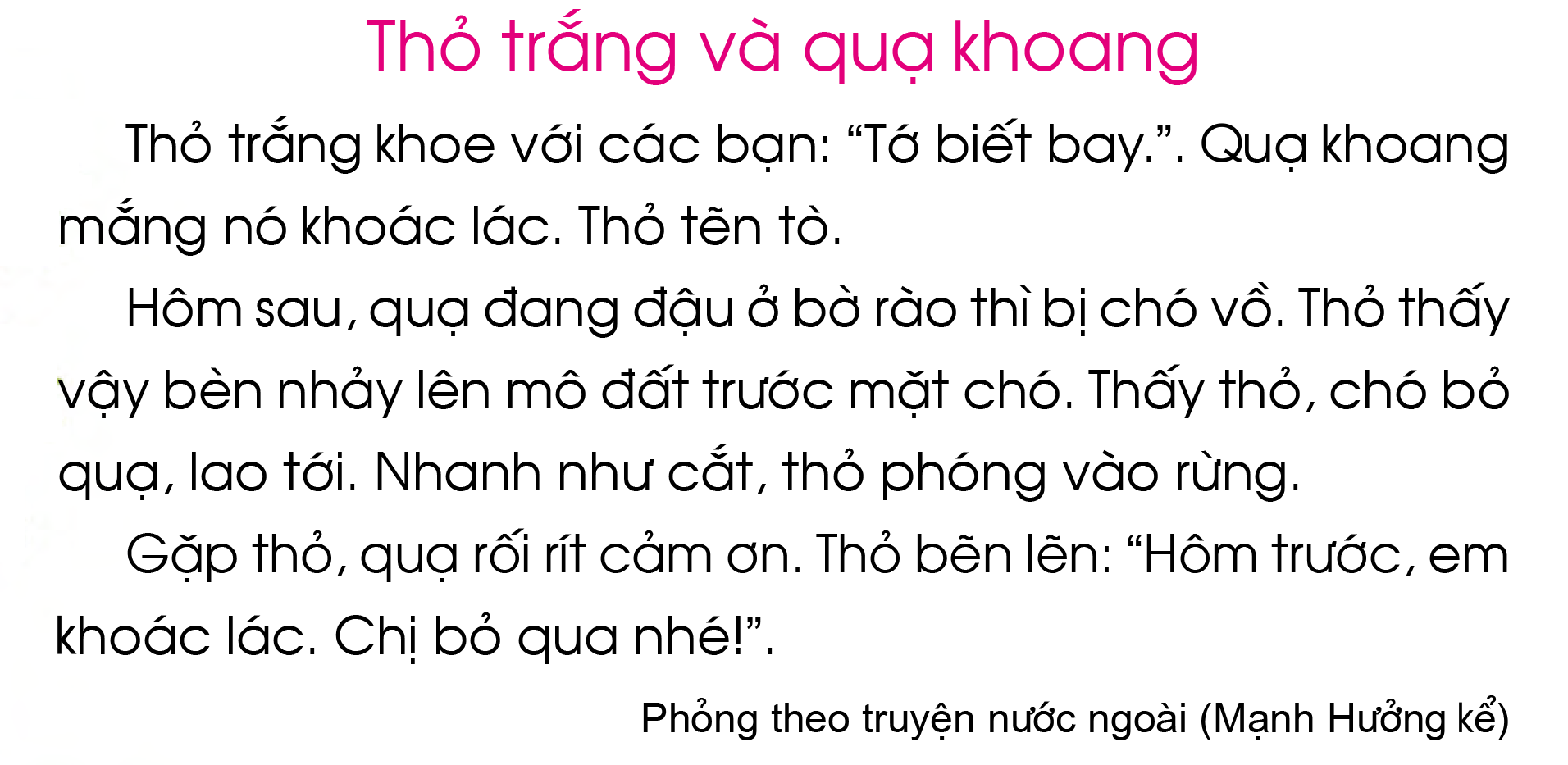 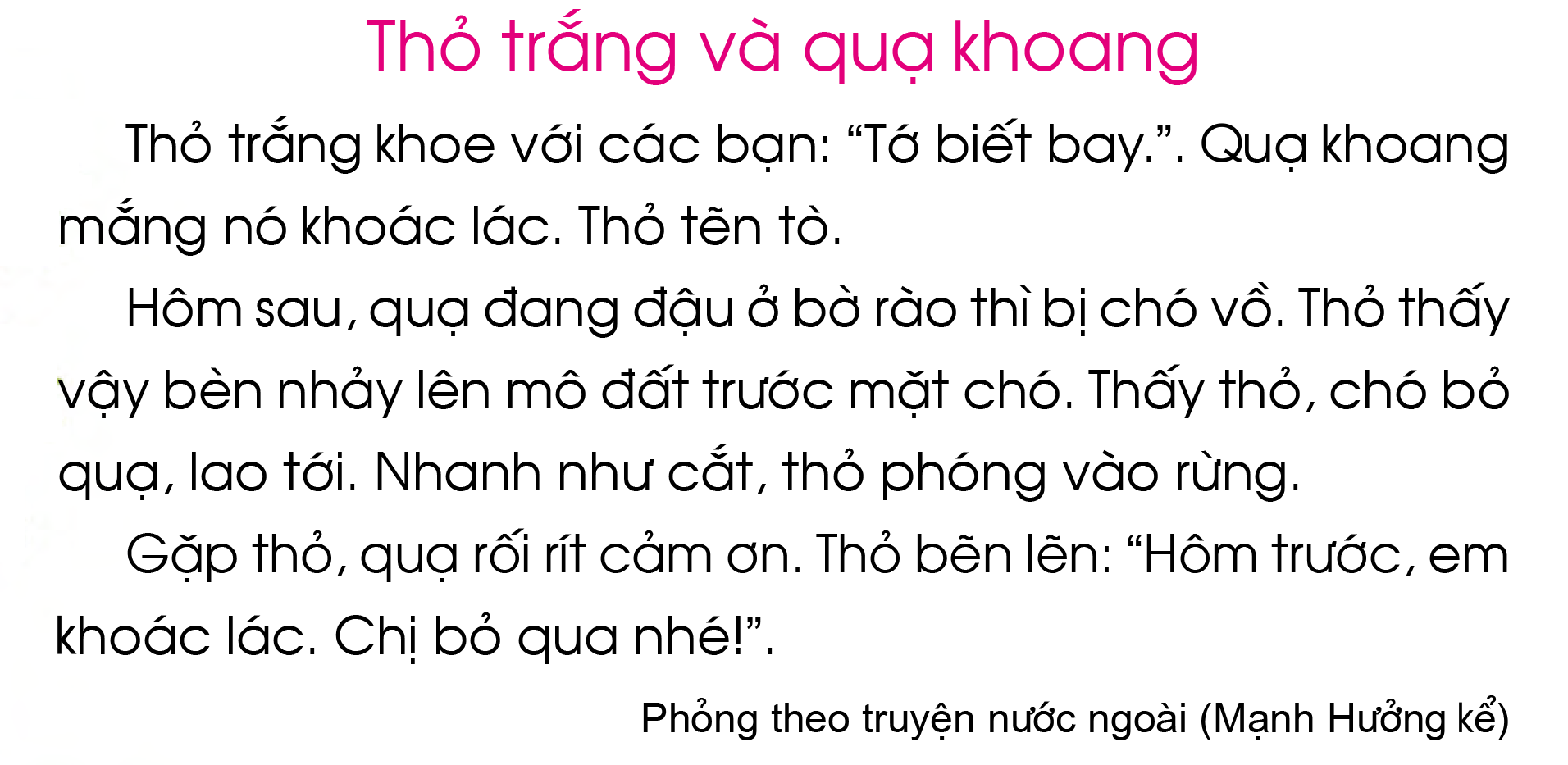 3
2
1
4
6
5
7
8
10
11
9
12
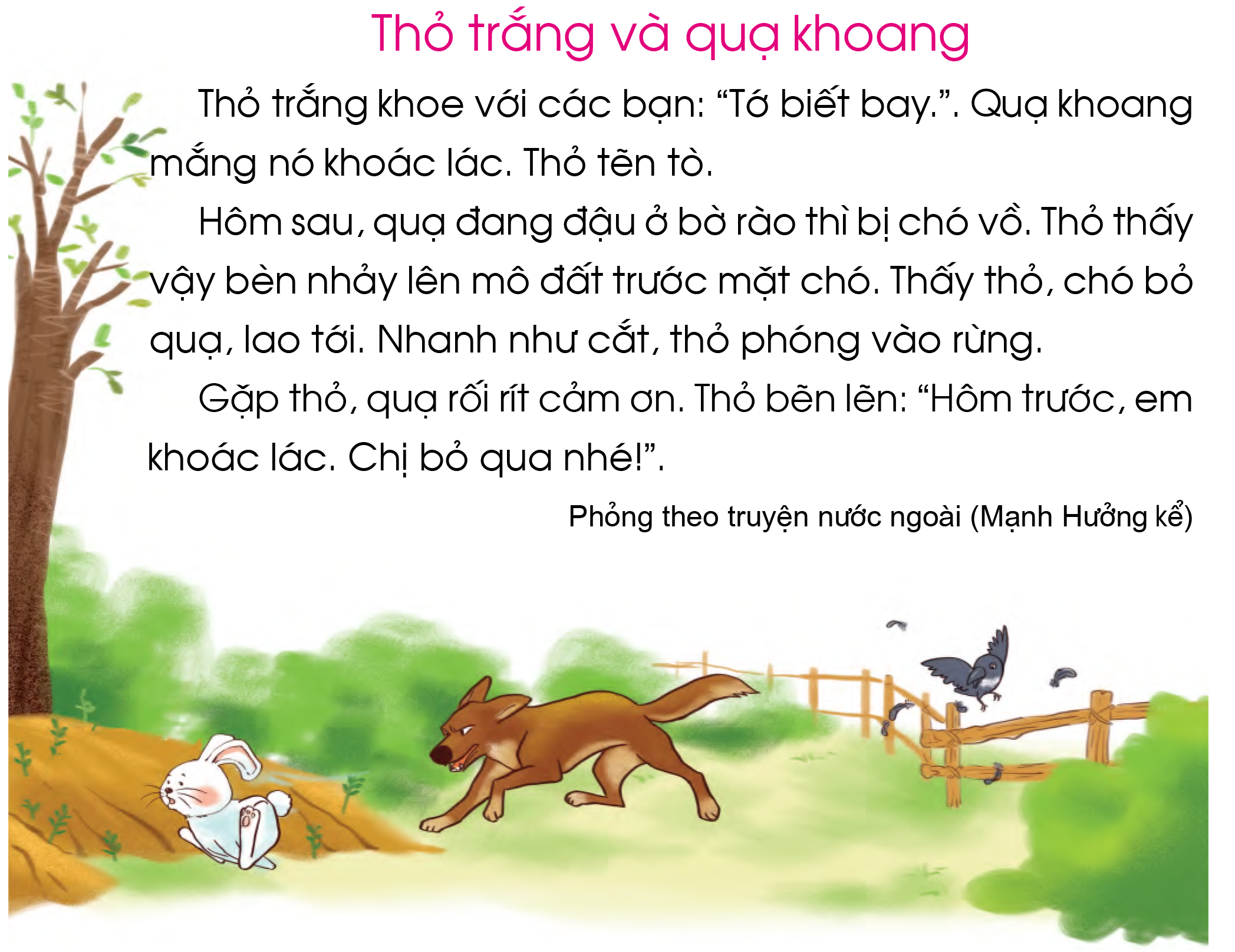 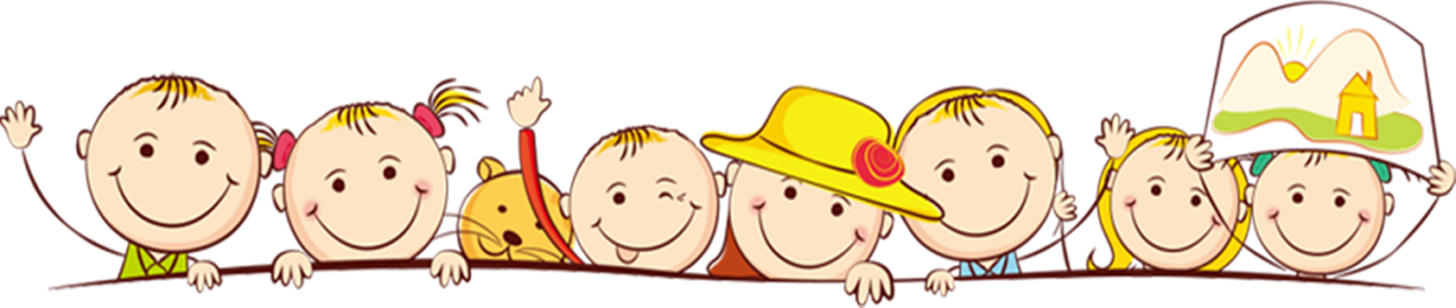 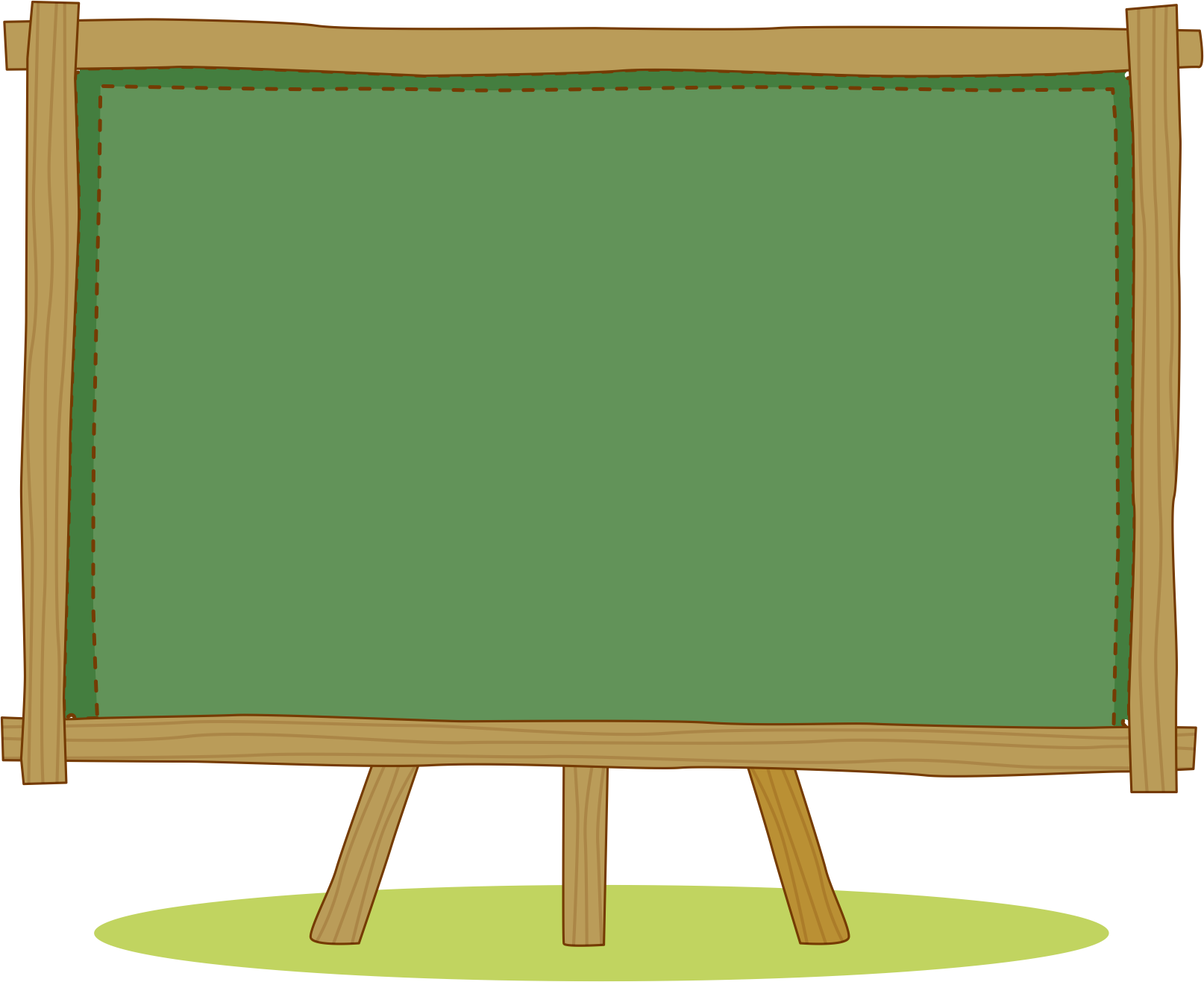 TÌM HIỂU BÀI
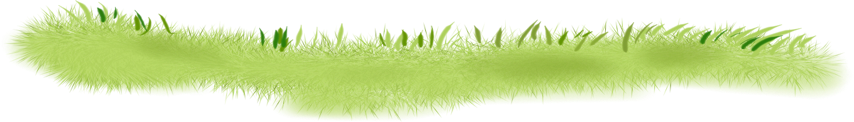 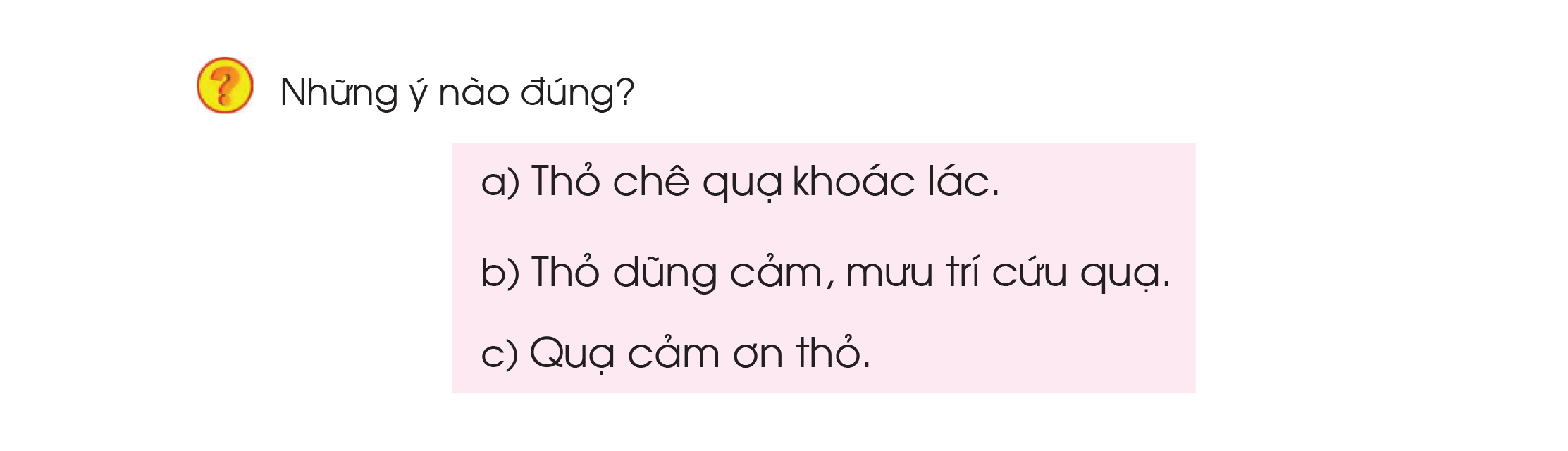 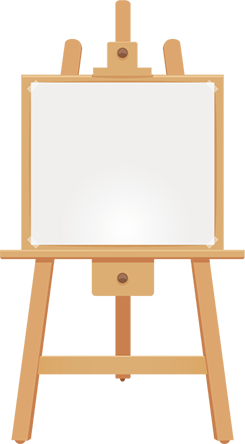 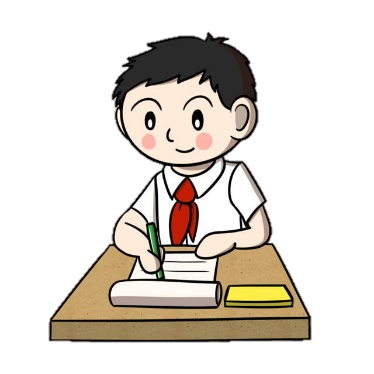 TẬP VIẾT
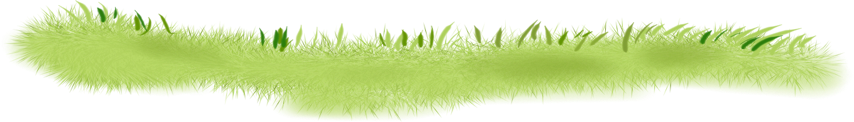 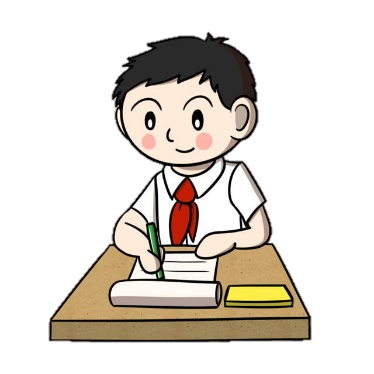 Tập viết
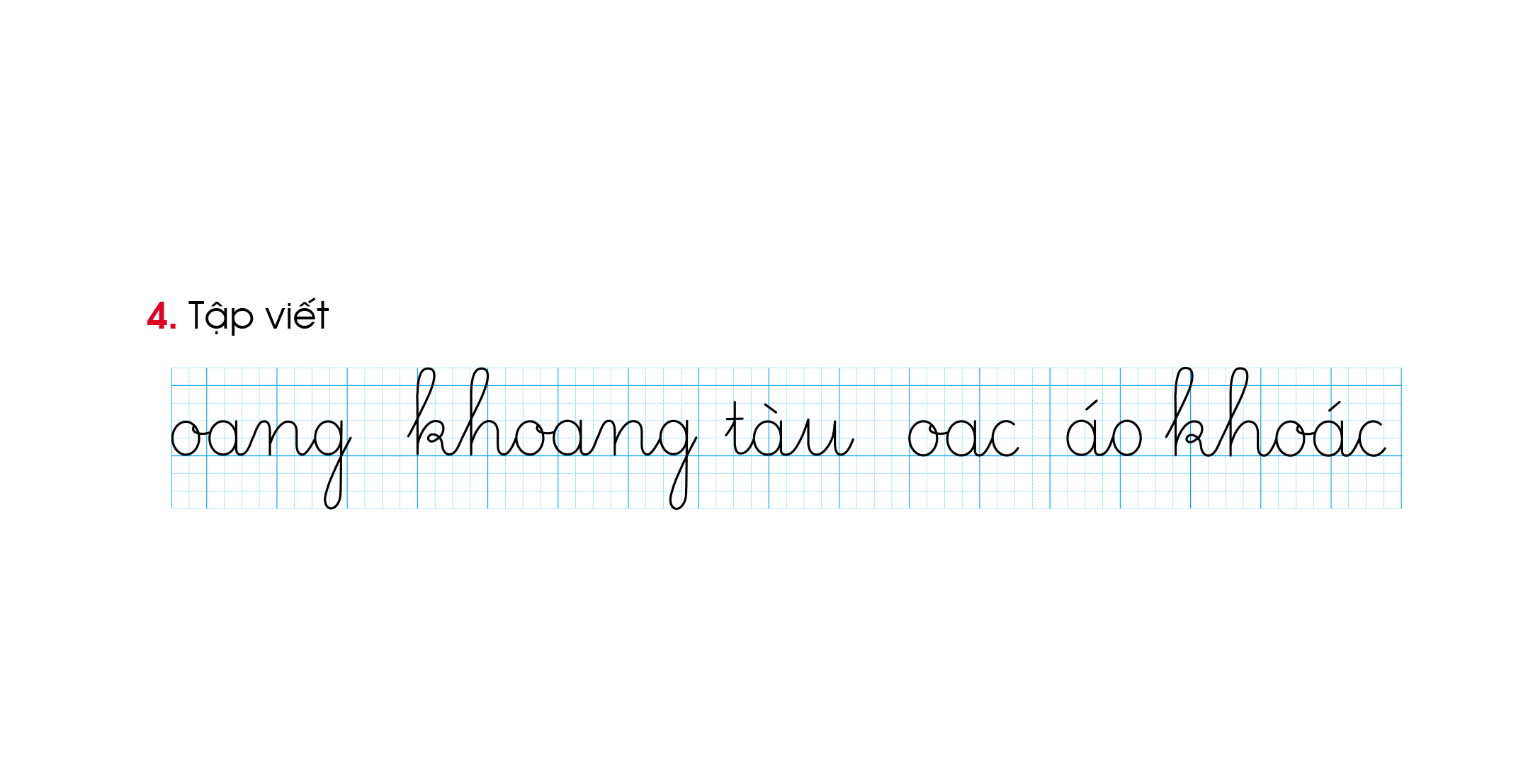